Chào mừng quý thầy cô
về dự giờ và thăm lớp 5/2
Giáo viên: Huỳnh Xuân Trâm
TRÒ CHƠI
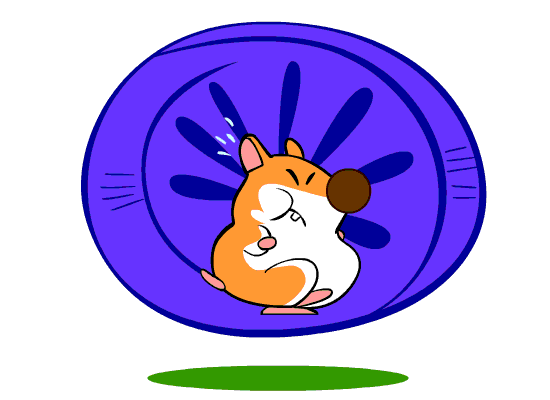 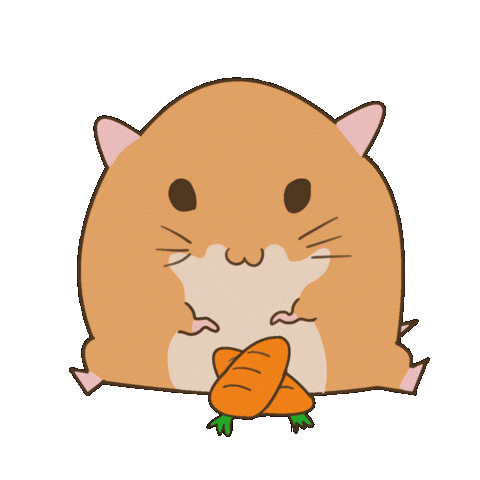 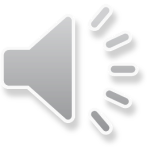 C    N BỌ
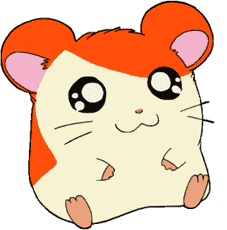 HAMSTER GAME
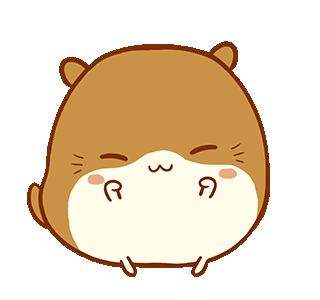 Để nhấc bút vẽ, ta sử dụng lệnh nào sau đây?
A) Penup
B) Pendown
C) PU
D)  A và C đều đúng
Để thay đổi màu bút vẽ, ta dùng lệnh nào sau đây?
A) PCSET_SỐ HIỆU MÀU
B) SET_SỐ HIỆU MÀU
C) SETPC_SỐ HIỆU MÀU
D)  SETPC
Chủ đề 16
VÒNG LẶP REPEAT
Em hãy vẽ hình vuông có cạnh là 100 và quay phải
Các câu lệnh khi vẽ hình vuông
FD 100
FD 100
RT 90
RT 90
FD 100
FD 100
RT 90
RT 90
Trong dãy lệnh vừa thực hiện, chỉ có các lệnh quan trọng là:
FD 100 và RT 90
Các lệnh này được thực hiện lặp lại bao nhiêu lần?
4 lần
Em hãy vẽ hình lục giác đều có cạnh 80 và quay trái
Các câu lệnh khi vẽ hình lục giác đều
FD 80
FD 80
FD 80
LT 60
LT 60
LT 60
FD 80
FD 80
FD 80
LT 60
LT 60
LT 60
Trong dãy lệnh vừa thực hiện, chỉ có các lệnh quan trọng là:
FD 80 và LT 60
Các lệnh này được thực hiện lặp lại bao nhiêu lần?
6 lần
Khi cần thực hiện một hình vẽ mà trong đócác lệnh quan trọng được lặp lại nhiều lần,vòng lặp này có tên gọi là REPEAT
CẤU TRÚC LỆNH
REPEAT _ Số lần lặp lại [các lệnh cần lặp 
cách nhau bằng một khoảng trắng]
Dùng lệnh Repeat vẽ hình vuông
Repeat 4 [FD 100 RT 90]
Dùng lệnh Repeat để vẽ các hình sau
a) Tam giác đều
Repeat 3 [FD 100 RT 120]
Repeat 5 [FD 100 RT 72]
b) Ngũ giác đều
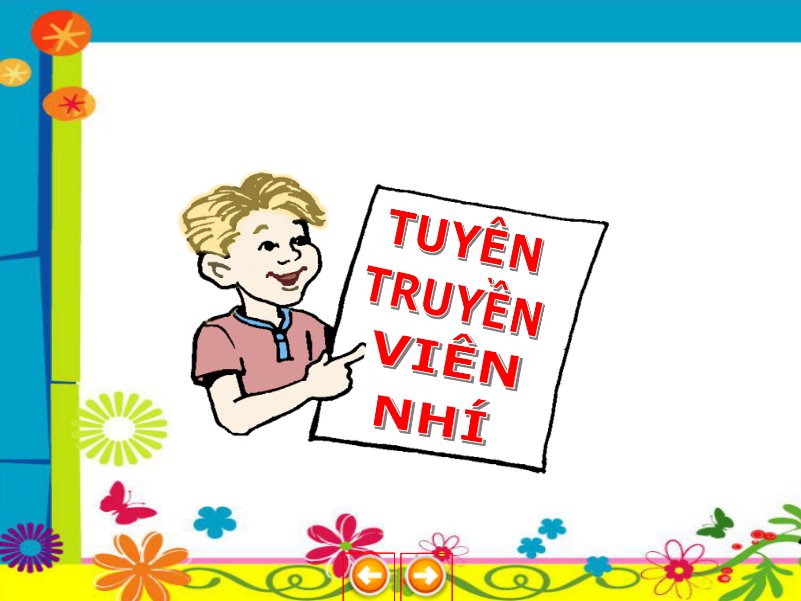 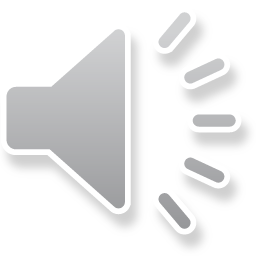 Ai
Nhanh
Nhất
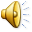